WWI: Technologies, Techniques and Realities
Life on the Battlefront 
The Nature of Warfare
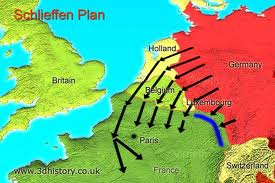 The War on Land
Schlieffen Plan (two front war)
 Germany’s plan to quickly invade France, via 
Belgium, and capture Paris 
Then turn attention to Russia 
Two critical assumptions:
	1. It would take Russia time to mobilize (but Russian forces were 	already on move)
	2. Britain would remain neutral (did in past, but made new 	promise to defend France)
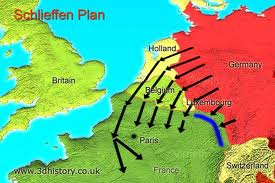 Schleiffen Plan continued
The reality:
By August 1914, Germans 50km from Paris, but pushed into N. France by French and British 
German leaders weaken the plan:
1. pull troops from west to reinforce eastern defence
2. soldiers exhausted by attack through Belgium (didn’t expect they would fight back)
 Stalemate – both sides dig defensive trenches 	►Eventually stretch from English Channel to 	Switzerland
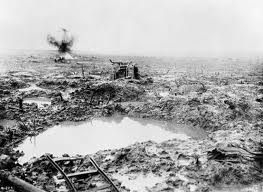 War on Land
Trench Warfare 
 Before WWI, cavalry would charge each other on open fields with rifles and bayonets 
 In WWI, new weapons (i.e. machine guns, artillery, landmines) made open charges suicidal 
 Commanders stuck in old-fashioned mindset 
	►Led soldiers to slaughter 
	►War of attrition – repeatedly attack until one side unable to continue (exhaustion, not enough soldiers)
The War on Land
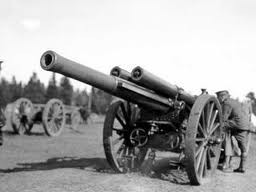 Technology
-machine guns and artillery
►Batteries fired shells filled with explosives and shrapnel
-Tanks
►Developed by 1916 to crush barbed wire and protect
soldiers while crossing no man’s land 
►Often stuck in mud, but improved
-Poison Gas
►First used by Germans at Ypres in 1915 
►Chlorine, phosgene, or mustard gas
-Submarines
►used to destroy merchant ships supplying Brit
Life in the Trenches
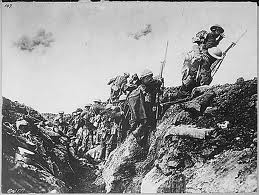 ►Cold and damp, 
often flooded and muddy 
 Trench foot 
►Overrun by rats and lice 
►Injuries often get infected 
 If injured in no man’s land, usually left to die, too dangerous to be taken back 
►Constant threat of snipers and artillery shells
“Going over the top” meant crossing no man’s land to capture enemy’s front line
Lucky to survive
Plan 17
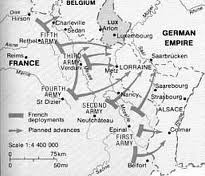 Adopted by French General
 Staff in 1913
Implemented as an offensive into Alsace-Lorraine
German defence was far stronger than predicted
In retrospect, the German Schlieffen Plan had intended to lure France in
Within a few weeks, the French were back in their starting positions, having suffered great losses.
War in the Air and Sea
The War in the Air
►At beginning, mostly aerial reconnaissance 
►Soon, fighter aircraft with machine guns 
  “dogfights”: air battles between planes 
 Fighter pilots: glamourous, better living conditions 
 1917, average life expectancy of a fighter pilot was three weeks (no parachutes) 
 No Canadian air force; joined Royal Flying Corps (RFC), part of Royal Air Force (RAF) 
 Several Canadian “aces” – Billy Bishop; Roy Brown (shot down Red Baron)
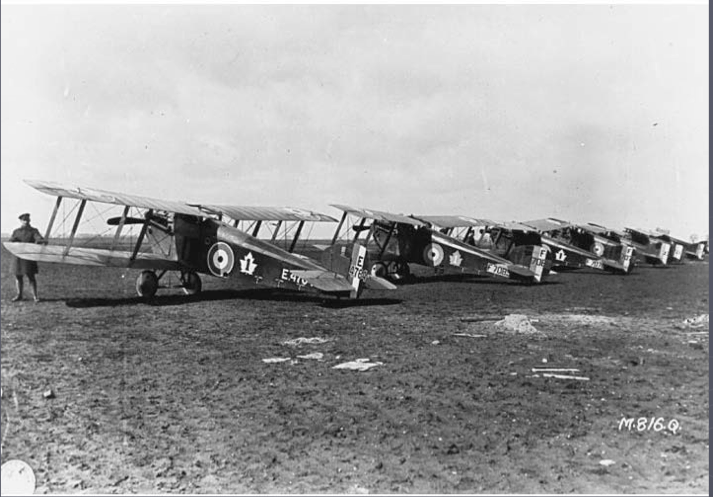 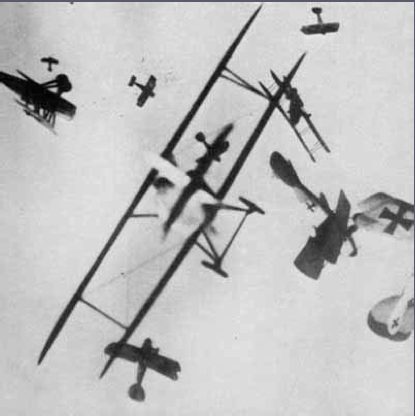 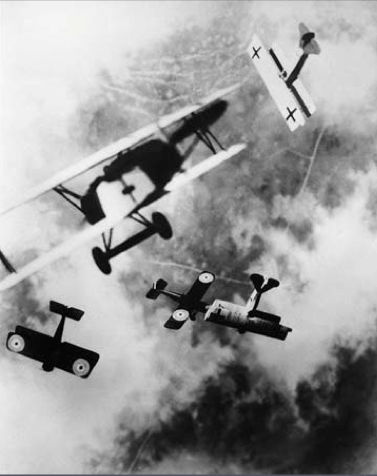 The War in the Air
►Technology 
 German dirigibles (aka blimps, Zeppelins) 
►Reconnaissance and bombing missions 
►Britain used small ones to protect ships from submarines 
 Fighter Planes
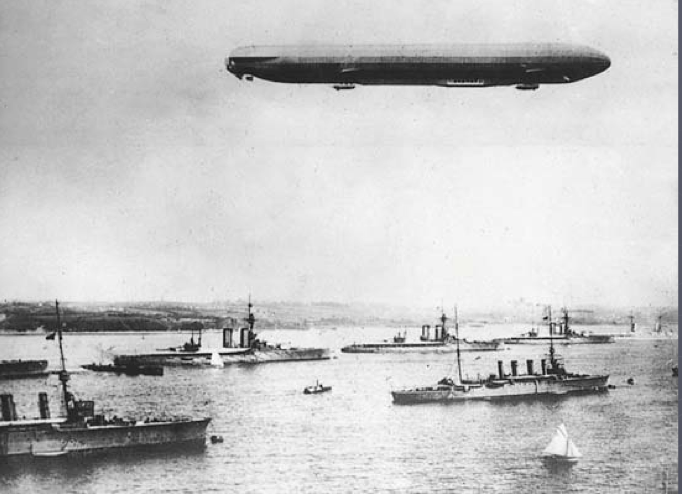 The War at Sea
Britain and Germany had the strongest navies 
►German U-boats (aka submarines), armed with torpedoes, hunted British warships and merchant ships 
Britain had no defense at first, then developed convoy system (travelling in groups) and sonar 
►Canada’s merchant marine – transported supplies to Britain, departing from Halifax
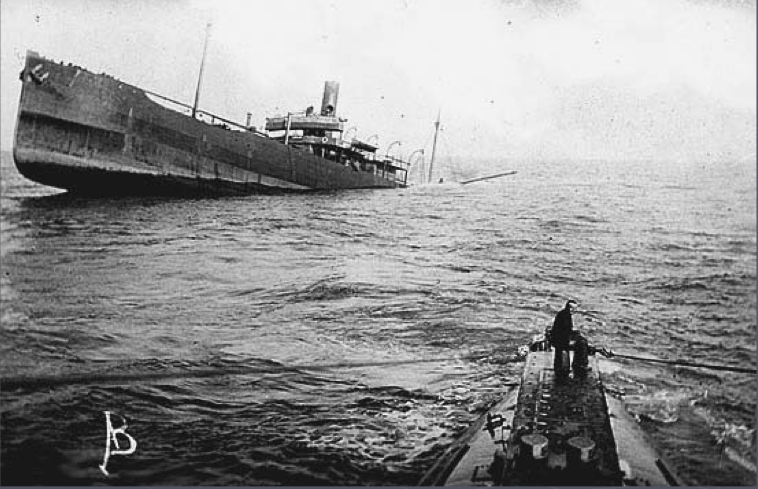 The War at Sea
►The Sinking of the Lusitania 
 In 1915, German U-boat sank British passenger liner Lusitania off the coast of Ireland 
►1200 passengers died, many Canadians and Americans 
►Germany felt justified because of ammunition onboard 
►United States outraged; Germans agree to stop targeting “neutral” ships 
►In 1917, Germans had resumed targeting American ships 
►United States declares war on Germany April 6, 1917
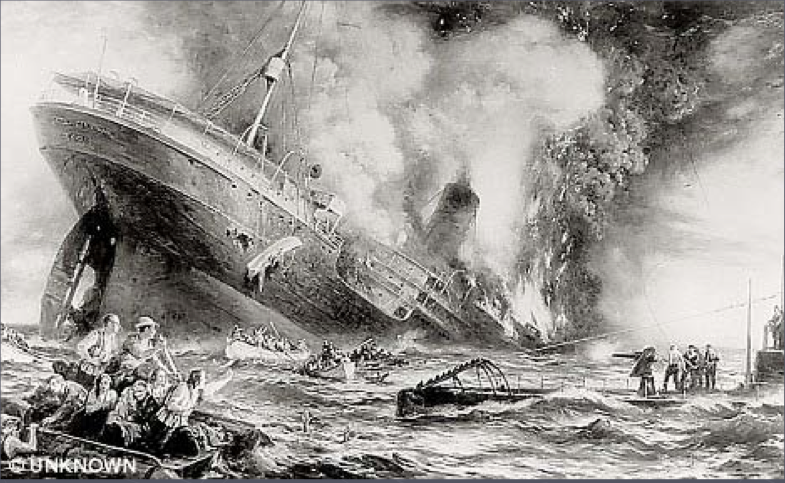